Les Planètes
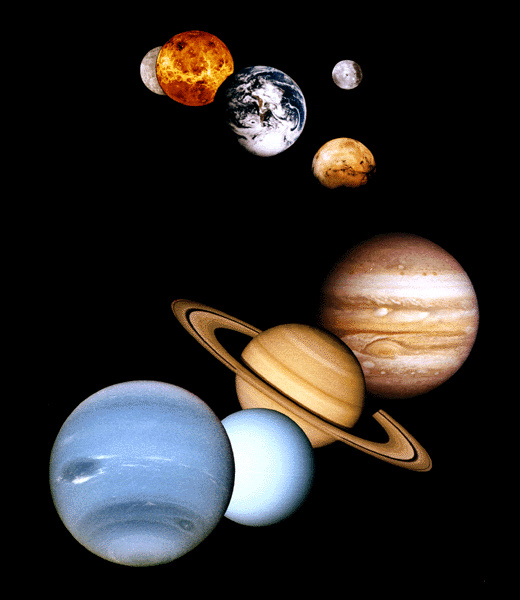 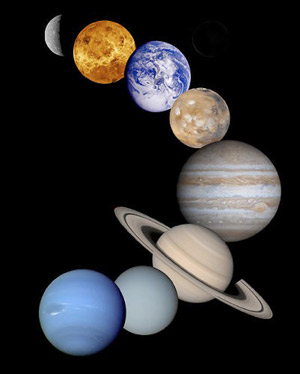 By James salmons
Mercure
Mecure est miniscule et chaude
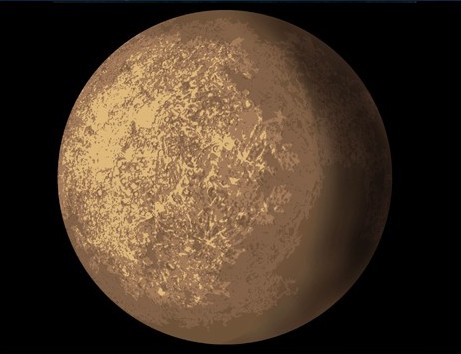 Venus
Venus est chaud et petit
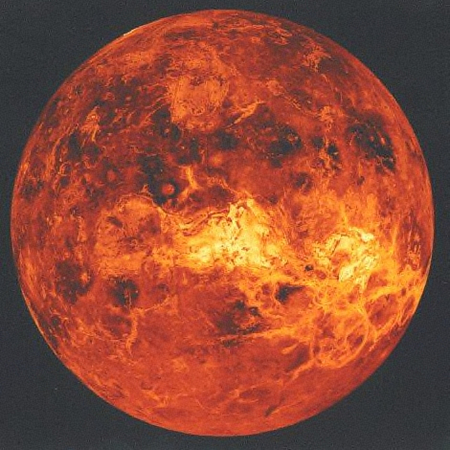 La terre
Le terre est petit et belle
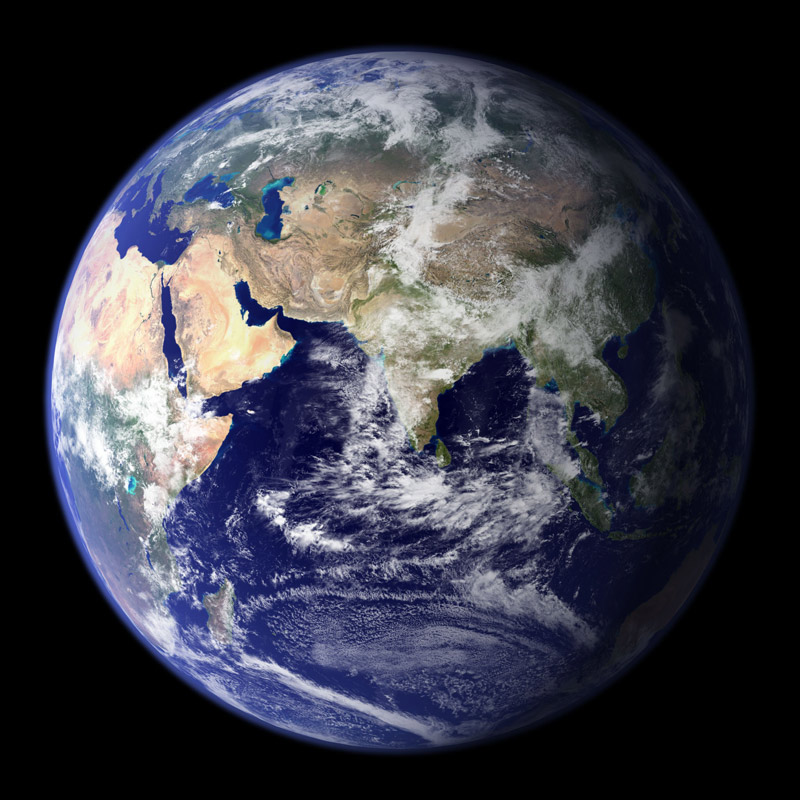 Mars!
Mars est petit et moche
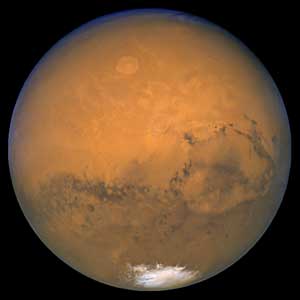 Jupiter!
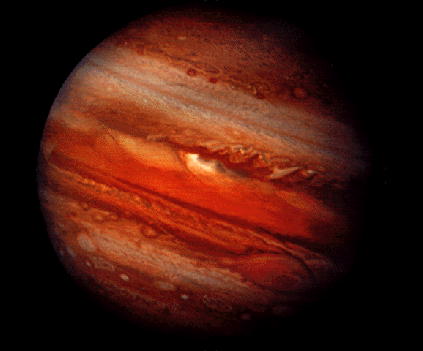 Jupiter est enorme  et beau
Saturne!
Saturne est grand il a 61 lunes
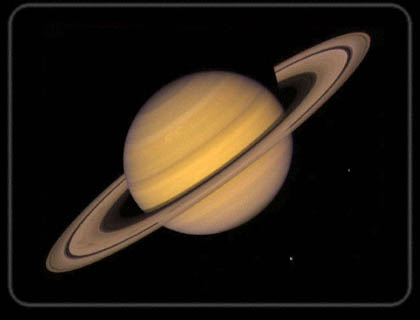